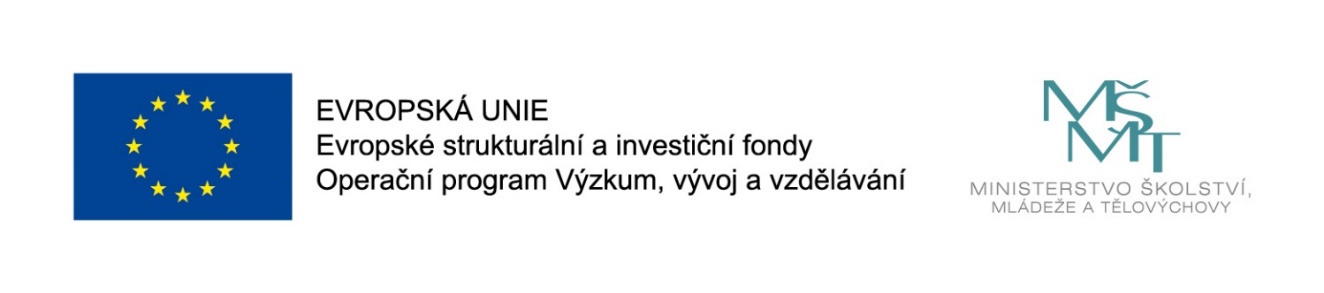 Názevprezentace
Prezentace předmětu:
ŘÍZENÍ PROVOZU PŘÍSPĚVKOVÝCH ORGANIZACÍ
Vyučující:
Ing. Žaneta Rylková, Ph.D.
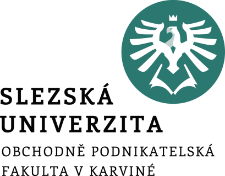 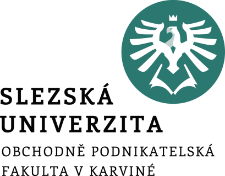 Příspěvkové organizace v oblasti školství
Správa regionálního školství
Zaměstnanci základních škol
Vzdělávací programy
.
Struktura přednášky
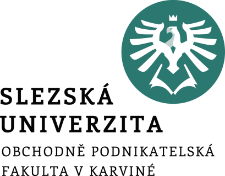 Cílem přednášky je:
Charakterizovat správu regionálního školství
Představit fungování škol
Vysvětlit, co znamenají vzdělávací programy
.
Příspěvková organizace – školství
Jedním z hlavních odvětví veřejného sektoru z ekonomického hlediska je vzdělávání. Vzdělávání ve školách přispívá ke zvyšování lidského potenciálu. Školství přispívá k produkci všech typů ekonomických statků – veřejných, smíšených a soukromých.
Priority v oblasti školství vytyčuje Ministerstvo školství, mládeže a tělovýchovy ve Strategii vzdělávací politiky do roku 2020.
Příspěvková organizace – školství
Jedním z hlavních odvětví veřejného sektoru z ekonomického hlediska je vzdělávání. Vzdělávání ve školách přispívá ke zvyšování lidského potenciálu. Školství přispívá k produkci všech typů ekonomických statků – veřejných, smíšených a soukromých.
Priority v oblasti školství vytyčuje Ministerstvo školství, mládeže a tělovýchovy ve Strategii vzdělávací politiky do roku 2020.
Příspěvková organizace – školství
Zákon č. 561/2004 Sb., o předškolním, základním, středním, vyšším odborném a jiném vzdělávání (dále jen „školský zákon“) uvádí v § 8 odst. 1, že „kraj, obec a dobrovolný svazek obcí, jehož předmětem činnosti jsou úkoly v oblasti školství (dále jen „svazek obcí“), zřizuje školy a školská zařízení jako školské právnické osoby nebo příspěvkové organizace podle zvláštního předpisu.“
Příspěvková organizace – školství
Ministerstvo školství, mládeže a tělovýchovy spolu s krajskými úřady vypracovává dlouhodobý záměr vzdělávání a rozvoje vzdělávací soustavy České republiky a krajů. Kraje tento dlouhodobý záměr předávají ministerstvu k vyjádření, určité části tohoto dlouhodobého záměru jsou radou kraje předávány zastupitelstvu ke schválení. Ministerstvo předkládá dlouhodobý záměr vzdělávání a rozvoje vzdělávací soustavy České republiky ke schválení vládě.
Příspěvková organizace – školství
Regionální školství je předmětem zákona č. 561/2004 Sb. Do regionálního školství patří všechny školy kromě vysokých škol, a to:
Mateřské školy a předškolní zařízení
Základní školy včetně nižších ročníků gymnázií
Speciální školy.
Gymnázia.
Střední odborné školy.
Střední odborná učiliště a integrované střední školy.
Vyšší odborné školy.
Příspěvková organizace – školství
Regionální školy a školská zařízení jsou zřizovány obcemi, svazky obcí, kraji, Ministerstvem školství, mládeže a tělovýchovy, církvemi, soukromými právnickými a fyzickými osobami.
Na zřizovateli je, jaká z právních forem bude využita při zřízení školy, dle školského zákona: Může se jednat o:
příspěvkovou organizaci (dle zákona č. 250/2000 Sb., o rozpočtových pravidlech územních rozpočtů)
nebo o školskou právnickou osobu (dle zákona č. 561/2004 Sb., o předškolním, základním, středním, vyšším odborném a jiném vzdělávání)
Příspěvková organizace – školství
Školská právnická osoba má ve školském zákoně (zákon č. 561/2004 Sb., o předškolním, základním, středním, vyšším odborném a jiném vzdělávání) zakotvenou speciální právní úpravu. Zřizovatelem školské právnické osoby může být:
Veřejný zřizovatel (Ministerstvo školství, mládeže a tělovýchovy, nebo kraj, obec, svazek obcí).
Neveřejný zřizovatel (právnická osoba např. obchodní společnost, registrovaná církev, či jiná fyzická osoba).
Rozdíly příspěvkových organizací a školských právnických osob
Příspěvková organizace vzniká dnem, který určí zřizovatel (zastupitelstvo) v rozhodnutí o jejím zřízení. Příspěvková organizace se zapisuje do obchodního rejstříku na návrh podaný zřizovatelem. Kdyžto školská právnická osoba vzniká dnem zápisu do rejstříku školských právnických osob. Zřizovatel školské právnické osoby nemá povinnost zapsat do obchodního rejstříku tuto nově vzniklou právnickou osobu.
Rozdíly příspěvkových organizací a školských právnických osob
Zřizovací listina příspěvkové organizace obsahuje vymezení či obsah majetku, který je zřizovatelem svěřen do správy, vymezuje rovněž práva a povinnosti při správě majetku. Školská právnická osoba může vymezit ve zřizovací listině pouze způsob majetkového zajištění.
Příspěvková organizace musí žádat Český statistický úřad o přidělení IČ, kdyžto školská právnická (respektive její zřizovatel) nemusí.
Rozdíly příspěvkových organizací a školských právnických osob
Zákon č. 250/2000 Sb. jednoznačně definuje peněžní fondy a stanovuje využití těchto fondů. Školská právnická osoba má definovány jen 3 fondy (rezervní, investiční a fond kulturních a sociálních potřeb) – další fondy může vytvářet, jestli jí to dovolí zřizovatel.
Příspěvková organizace má složitější účetní osnovu podle vyhlášky č. 505/2002 Sb., školská právnická osoba má jednodušší účetní osnovu dle vyhlášky č. 504/2002 Sb.
Správa regionálního školství
Obce – ty jsou povinny zajistit dětem s místem trvalého pobytu na jejich území podmínky pro plnění povinné školní docházky. Pro předškolní děti musí zajistit předškolní vzdělávání v roce před zahájením povinné školní docházky. Obce nebo svazek obcí zřizuje základní školy, mateřské školy, zařízení školního stravování zřízeným základním nebo mateřským školám. Obec nebo svazek obcí může zřizovat základní umělecké školy, školská zařízení pro zájmové vzdělávání a školská účelová zařízení. Obce zabezpečují výdaje škol a školských zařízení, které zřizují, mimo výdajů, které jsou hrazeny ze státního rozpočtu či z jiných zdrojů.
Správa regionálního školství
Odbory školství krajských úřadů – krajské úřady jsou povinny zajistit podmínky pro střední a vyšší odborné vzdělávání, dále pro vzdělávání dětí, žáků nebo studentů se speciálními vzdělávacími potřebami, pro výkon ústavní výchovy, pro zájmové, základní umělecké a jazykové vzdělávání. Krajské úřady tak zřizují základní školy speciální, základní umělecké školy, školy s vyučovacím jazykem národnostní menšiny, střední školy, vyšší odborné školy, jazykové školy s právem státní jazykové zkoušky, školy a školská zařízení pro žáky s postižením a také školská zařízení sloužící uvedeným typům škol.
Správa regionálního školství
Ministerstvo školství, mládeže a tělovýchovy – řídí výkon státní správy v oblasti školství, je odpovědné za stav ve školství, za koncepci a rozvoj vzdělávací soustavy. Ministerstvo vede Rejstřík škol a školských zařízení všech zřizovatelů. Školy a školská zařízení vzniklá zápisem do Rejstříku škol a školských zařízení tak nabývají právo poskytovat vzdělávání, mají nárok na získání finančních prostředků z příslušných veřejných rozpočtů.
Správa regionálního školství
Ministerstvo školství, mládeže a tělovýchovy vyhlašuje rozvojové programy v rámci vzdělávání, zpracovává a vydává metodiku ke správnému vypracování školních vzdělávacích programů pro základní vzdělávání. Ministerstvo vykonává nebo zajišťuje kontrolu, jestli jsou finanční prostředky (ze státního rozpočtu, z Národního fondu, ze zahraničí) efektivně a správně využity. Ministerstvo zajišťuje podmínky pro výkon ústavní a ochranné výchovy, pro preventivně výchovnou péči a vytváří podmínky pro další vzdělávání pedagogických pracovníků.
Správa regionálního školství
Česká školní inspekce – je podřízena Ministerstvu školství, mládeže a tělovýchovy. Je organizační složkou státu, která je tomuto ministerstvu podřízena. Je členěna na ústředí České školní inspekce se sídlem v Praze a na jednotlivé inspektoráty. Česká školní inspekce zabezpečuje:
získávání a hodnocení údajů o vzdělávání dětí, žáků a studentů,
získávání a hodnocení údajů o činnosti škol a školských zařízení,
hodnocení efektivnosti vzdělávací soustavy,
zajišťování a hodnocení podmínek, průběhu a výsledků vzdělávání,
kontrolování využití finančních prostředků poskytnutých ze státního rozpočtu,
kontrolu dodržování právních předpisů týkajících se poskytování vzdělávání.
Správa regionálního školství
Školská rada – se zřizuje při základních, středních a vyšších odborných školách. Je zřizována zřizovatelem školy, který určuje počet jejich členů. Školská rada umožňuje podílet se na správě školy zákonným zástupcům nezletilých žáků, zletilých žáků a studentů, pedagogickým pracovníkům, zřizovateli nebo jiným osobám. Třetinu členů školské rady jmenuje zřizovatel, třetinu volí zákonní zástupci nezletilých žáků nebo zletilých žáků a studentů, třetinu volí pedagogičtí pracovníci školy.
Správa regionálního školství
Školská rada zabezpečuje:
schvalování výroční zprávy o činnosti školy, schvalování školního nebo stipendijního řádu, pravidel pro hodnocení výsledků vzdělávání žáků,
vyjadřování se k návrhům školních vzdělávacích programů, podílení se na zpracování koncepčních záměrů rozvoje školy,
projednávání návrhu rozpočtu školy pro další rok, navrhování opatření ke zlepšení hospodaření školy,
podávání návrhu na vyhlášení konkurzu na ředitele školy.
Správa regionálního školství
Ředitelé škol a školských zařízení – rozhodují o záležitostech týkajících se poskytování vzdělávání a dalších školských služeb. Jsou jmenováni do své funkce jmenováním svým zřizovatelem na základě konkurzního řízení. Ředitelé upravují organizaci školy nebo školského zařízení a podmínky provozu. Jsou odpovědni za používání finančních zdrojů ze státního rozpočtu pro určený účel, odpovídají za poskytování vzdělávání a dalších školských služeb podle zákona a vzdělávacích programů.
Správa regionálního školství
pedagogický pracovníky – osoby, které se podílí na vyučování žáků v rámci povinné školní docházky. Pedagogický pracovník vykonává přímou vyučovací, výchovnou, speciálně pedagogickou nebo pedagogicko-psychologickou činnost přímým působením na vzdělávaného. Pedagogický pracovník uskutečňuje výchovu a vzdělávání dle zvláštních právních předpisů, je zaměstnancem školy nebo státu či ředitelem školy. Pedagogický pracovník je rovněž zaměstnanec, jenž vykonává přímou pedagogickou činnost v zařízeních sociálních služeb (zákon č. 563/2004 Sb., o pedagogických pracovnících a o změně některých zákonů, §2, odst. 2).
Správa regionálního školství
Pedagogický pracovník musí splňovat základní kritéria (způsobilost k právním úkonům, zdravotní způsobilost, bezúhonnost, znalost českého jazyka). Odborná kvalifikace pro výkon pedagogické činnosti byla v posledních letech často diskutována. Pedagog bez potřebné kvalifikace byl nucen ukončit pracovní poměr, jestliže do konce roku 2015 nezahájil studium spojené s doplněním potřebné kvalifikace. Požadavek se nevztahoval na pedagogy, kteří k 1.1. 2015 dovršili šedesát let věku a měli za sebou min. 15 let praxe.
Správa regionálního školství
nepedagogický pracovníci – ti nevyučují na školách žádný předmět. Patří sem: ekonomičtí pracovníci, školníci, správní zaměstnanci. Dále zaměstnanci školních jídelen, jestliže škola poskytuje služby typu školní jídelna.
Správa regionálního školství
Krajský úřad prostřednictvím krajských normativů stanovuje také limitní počty zaměstnanců v příslušných školských zařízeních a školách.
Vzdělávací programy
Národní program vzdělávání
Rámcové vzdělávací programy
Školní vzdělávací programy
Vzdělávací programy
Rámcové vzdělávací programy jsou zpracovávány na státní úrovni pro jednotlivé obory vzdělávání. Rámcové vzdělávací programy konkretizují obecné cíle vzdělávání, specifikují klíčové kompetence důležité pro rozvoj osobnosti žáka, vymezují věcný obsah vzdělávání, charakterizují očekávané výsledky vzdělávání, uvádějí pravidla k tvorbě školních vzdělávacích programů a pravidla pro tvorbu učebních plánů. Školy na základě rámcových vzdělávacích programů vytvářejí školní vzdělávací programy
Vzdělávací programy
Rámcové vzdělávací programy vychází z cílů Národního programu rozvoje vzdělanosti v České republice. Tyto programy jsou vytvořeny pro jednotlivé stupně vzdělávací soustavy České republiky (vymezují charakter vzdělávání, obsah vzdělávání na příslušných stupních).
Vzdělávací programy
rámcově vzdělávací program pro základní vzdělávání je otevřený dokument, který se v určitých časových etapách mění dle potřeb společnosti, dle zkušeností učitelů se školským vzdělávacím programem, dle měnících se potřeb a zájmů žáků. Tyto vzdělávací programy vymezují vše, co je nezbytné pro povinné základní vzdělávání žáků, a stanovují úroveň klíčových kompetencí, které by měl žák dosáhnout na konci základního vzdělávání.
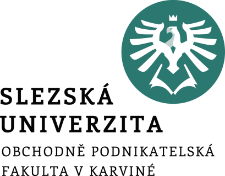 Shrnutí přednášky
Prezentace blíže přiblížila používanou terminologii v rámci školství, kde existují příspěvkové organizace jako právní forma. Byl uveden rozdíl mezi příspěvkovou organizací a školskou právnickou osobou. Prezentace charakterizovala také regionální školství a rámcové vzdělávací programy.